Государственное бюджетное дошкольное образовательное учреждение центр развития ребёнка – Детский сад № 96  Фрунзенского района Санкт – Петербурга.
«Цветное настроение»


Формирование навыков обхождения с чувствами, как одной из социальных компетенций дошкольника.
Цель проекта: Развитие эмоционально-волевой сферы детей старшего дошкольного возраста, как условие сохранения психологического компонента здоровья воспитанников и формирования социально-компетентной личности.
Задачи проекта: 
Ввести ребенка в сложный мир человеческих эмоций, помочь прожить определенное эмоциональное состояние, объяснить, что оно означает и дать ему словесное наименование.
Научить детей понимать собственное эмоциональное состояние, выражать свои чувства и распознавать чувства других людей через мимику, жесты, выразительные движения, интонации. 
Учить детей выражать свои чувства социально-приемлемыми способами. 
Способствовать формированию положительных черт характера у детей для лучшего взаимопонимания в процессе общения.
Мониторинг навыков обхождения с чувствами по шагам
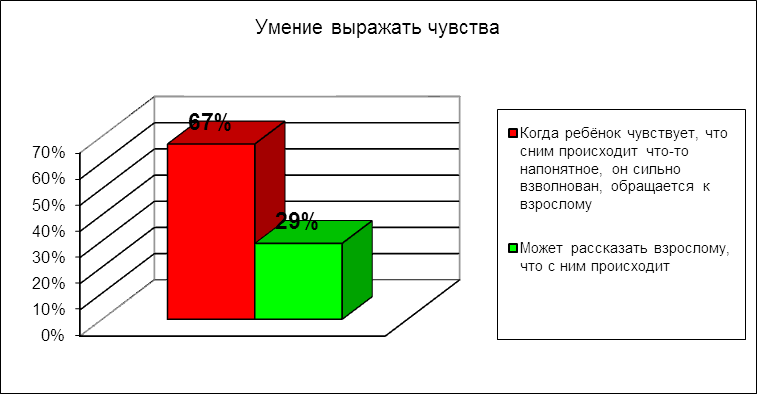 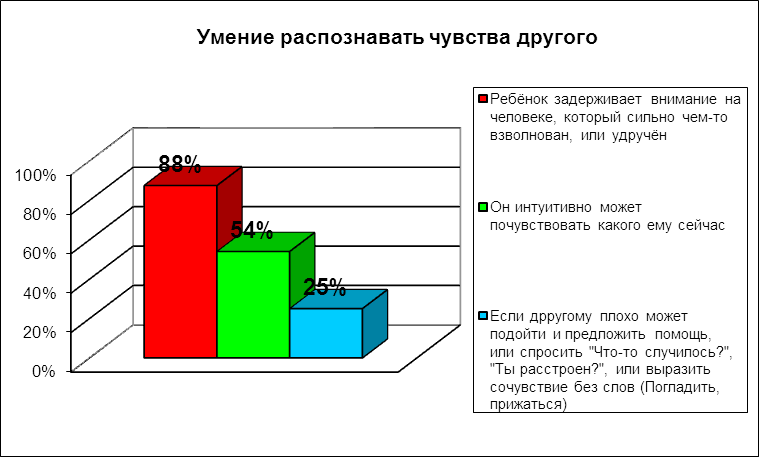 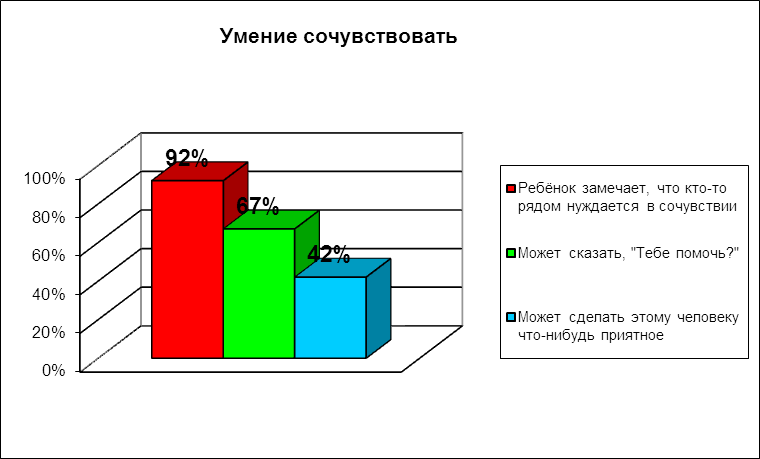 Мониторинг навыков обхождения с чувствами по шагам (продолжение)
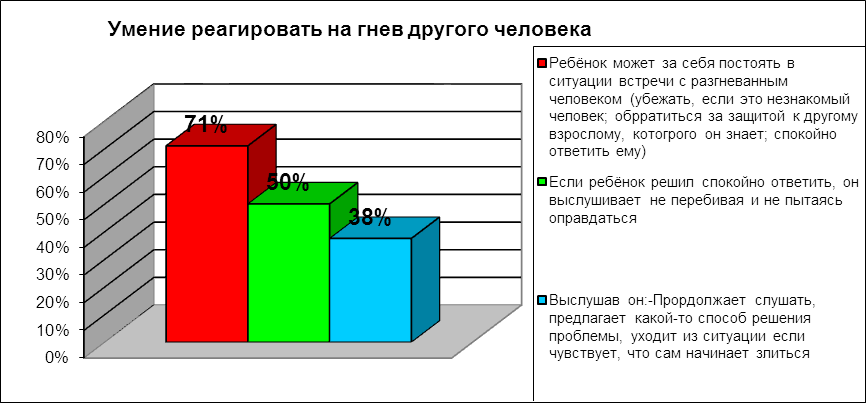 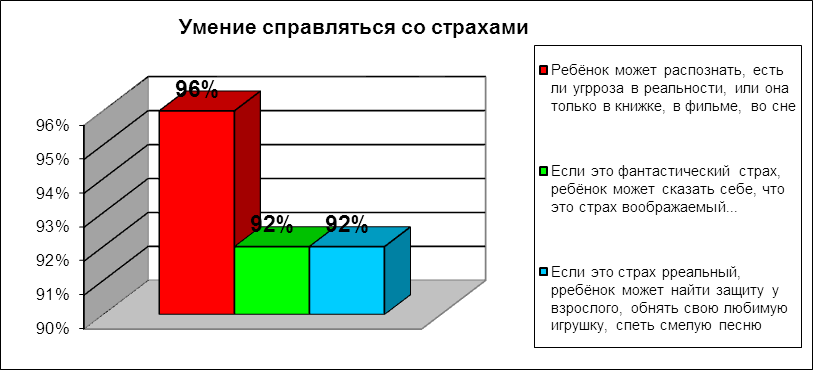 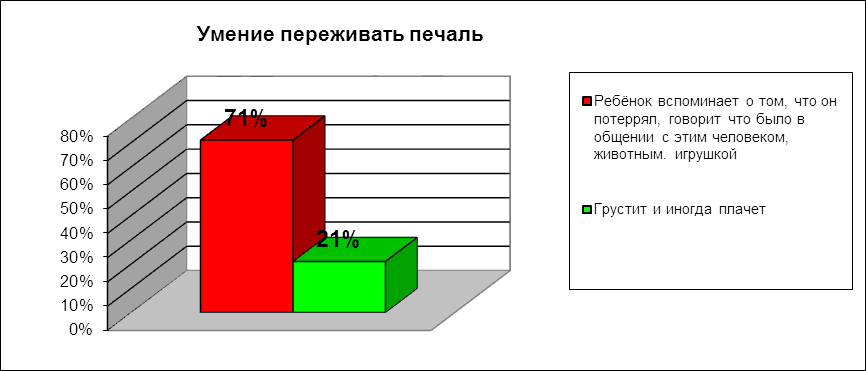 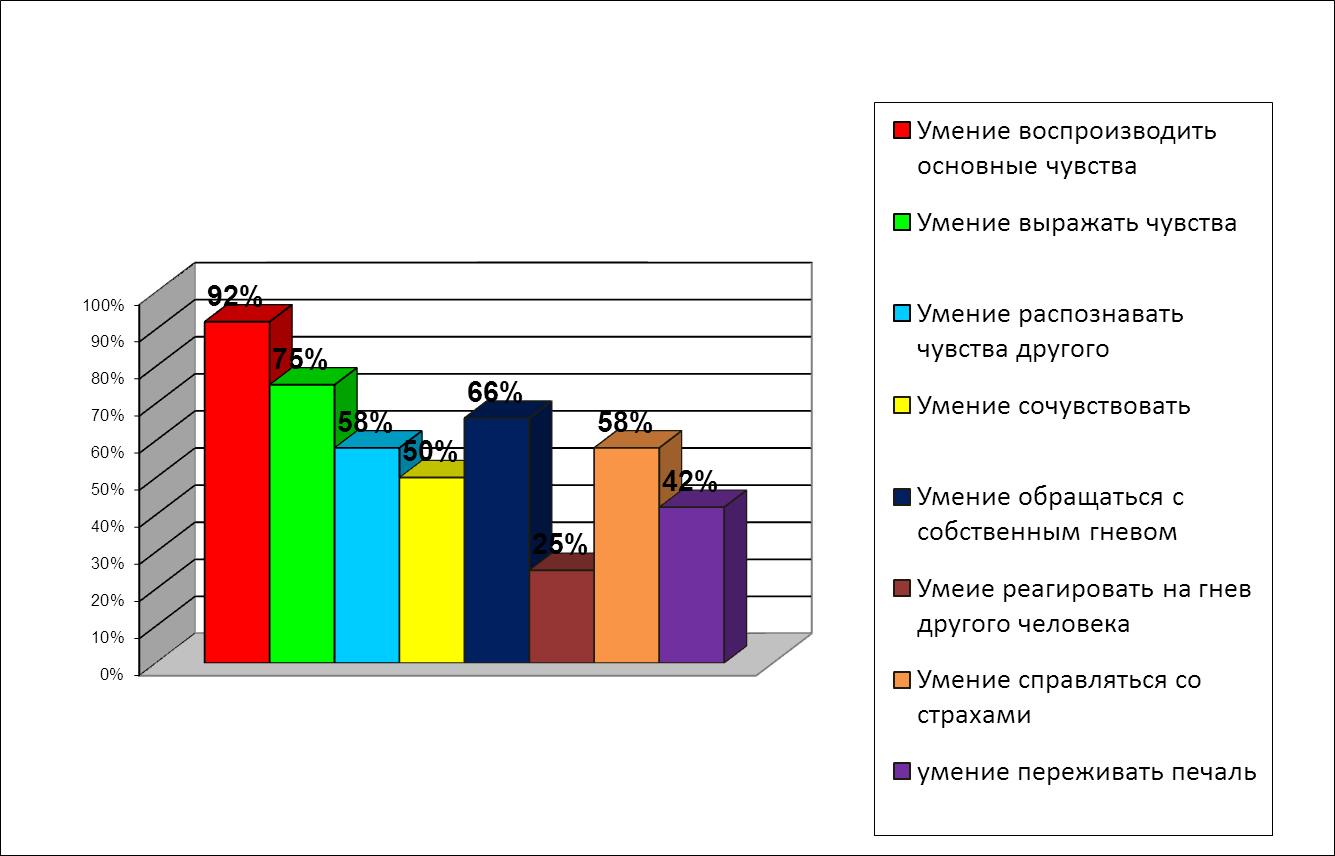 Дневничок настроения
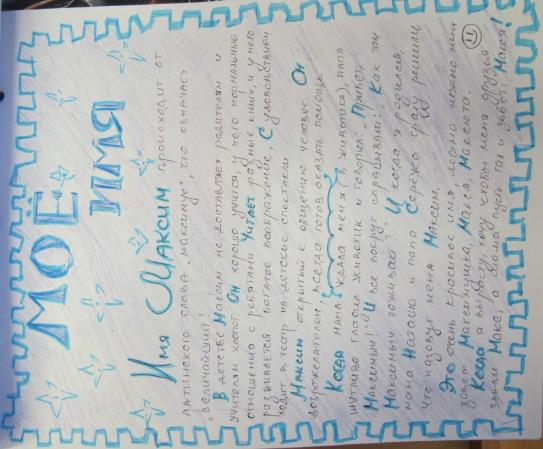 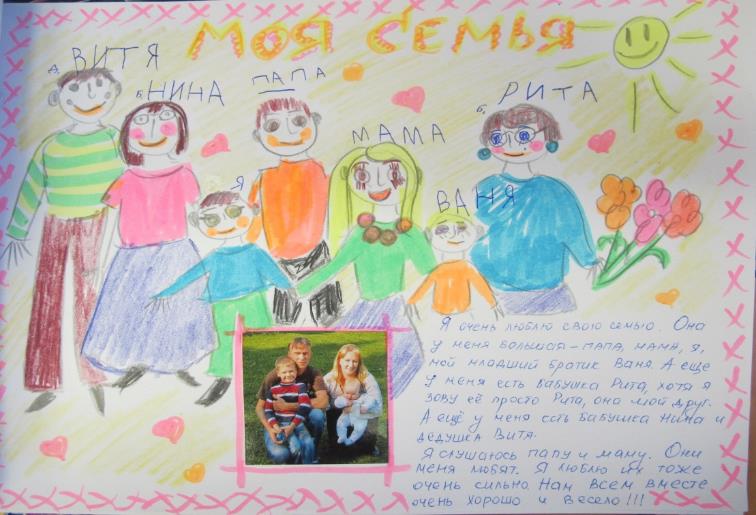 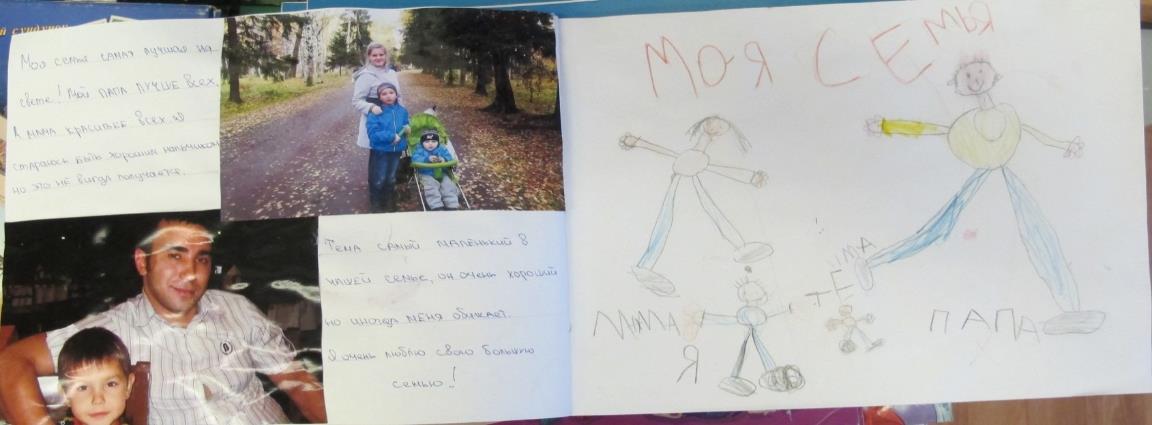 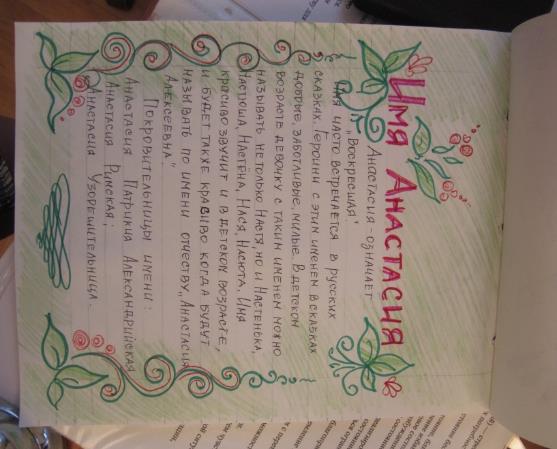 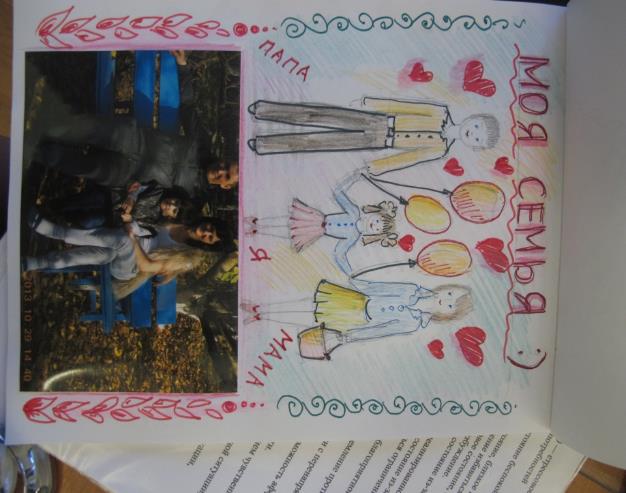 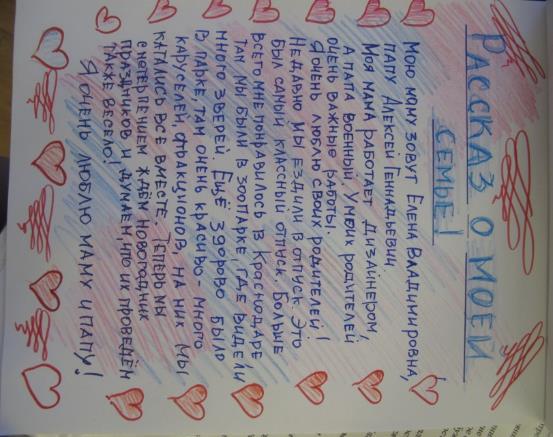 Игры «Назови и покажи», «Изобрази мимикой»
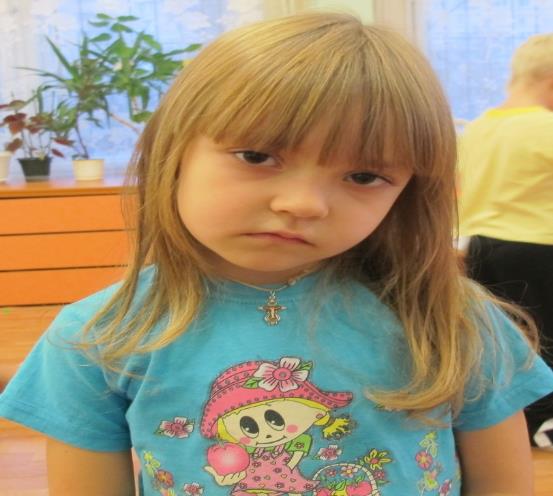 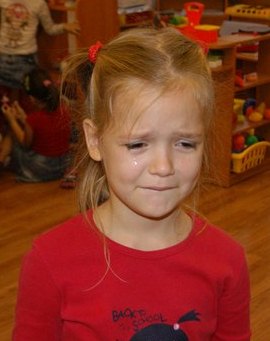 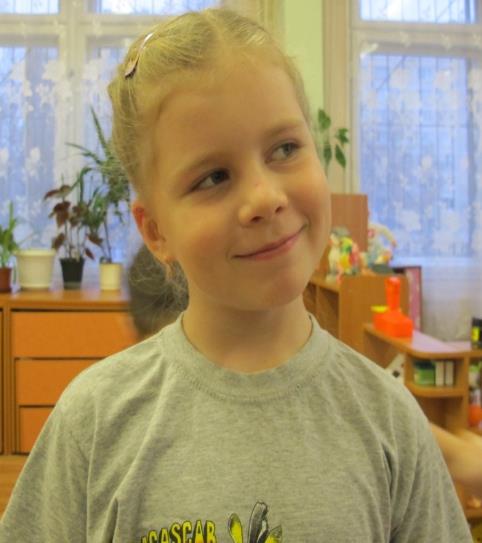 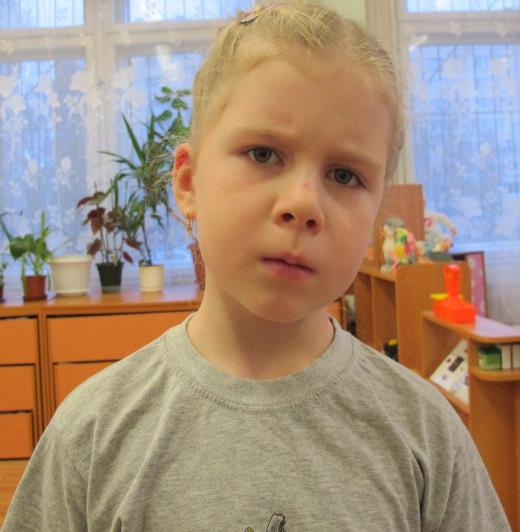 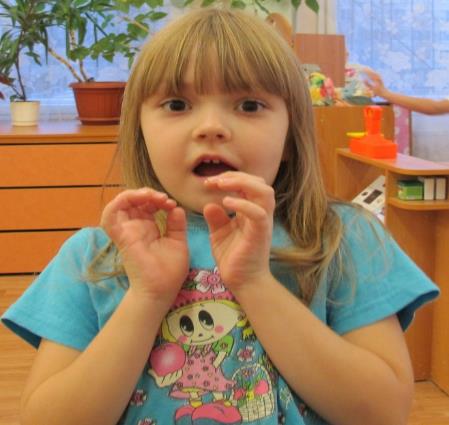 Рисуем настроение
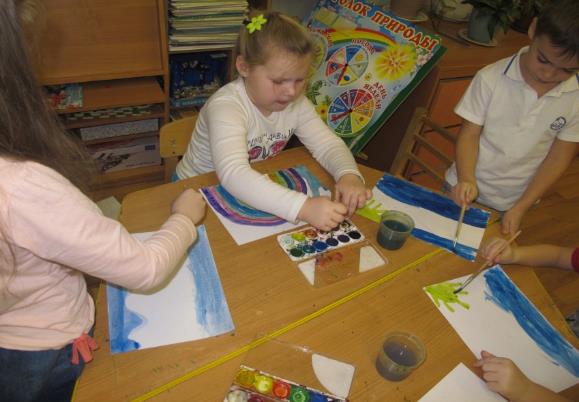 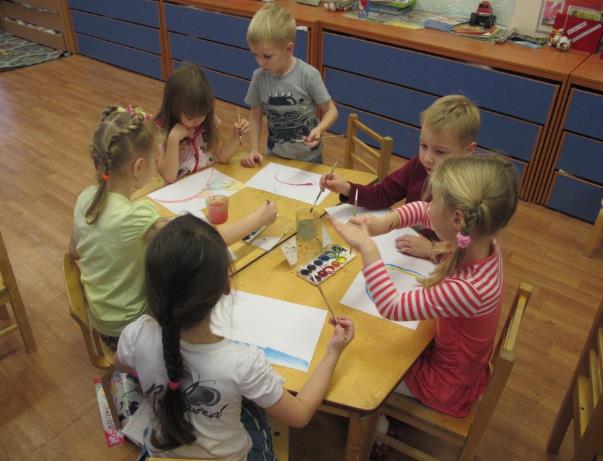 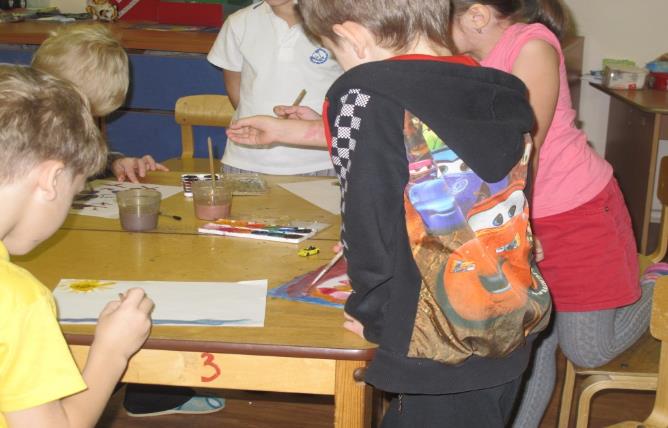 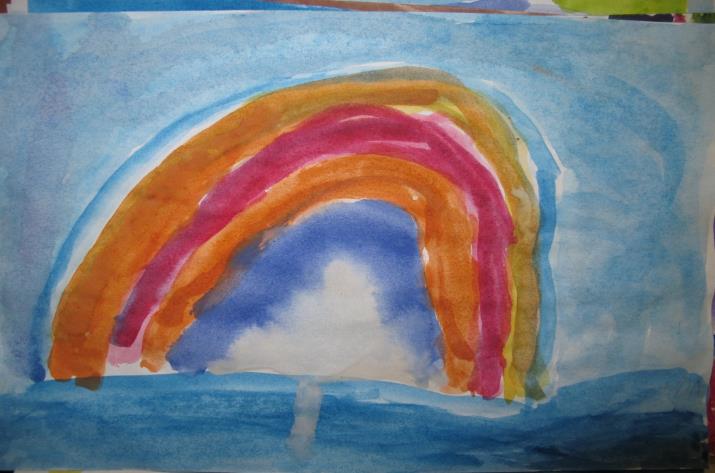 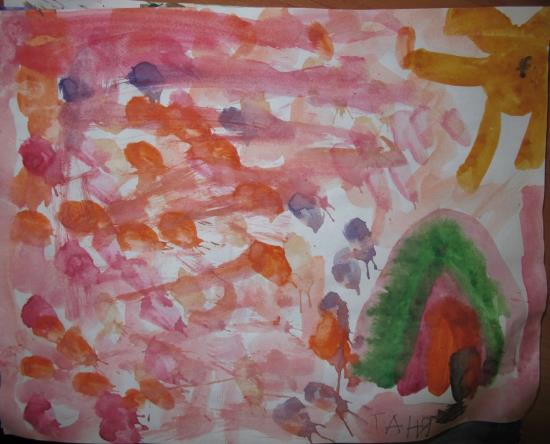 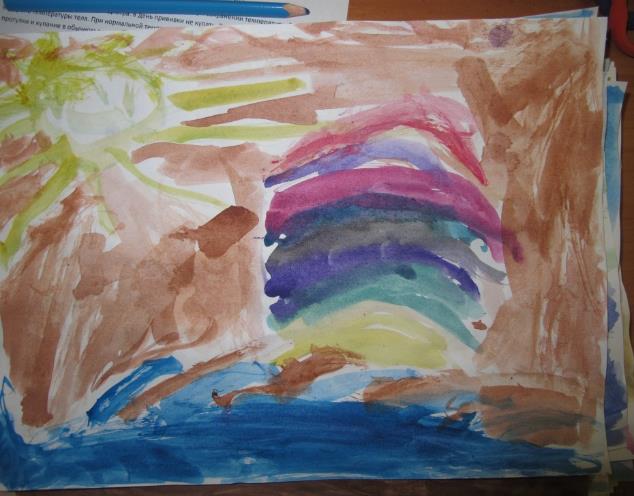 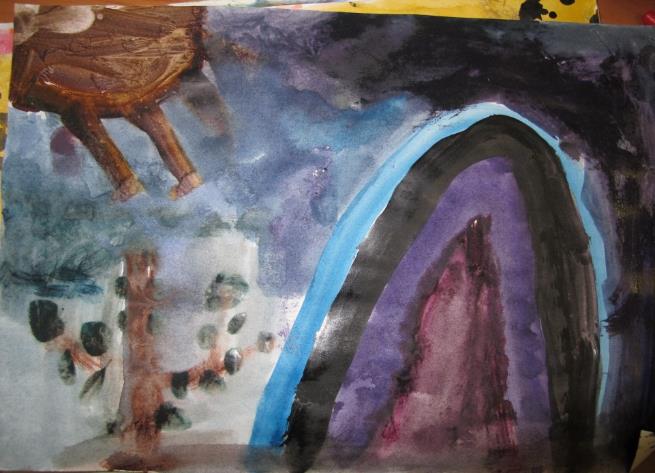 Взаимодействие с родителями
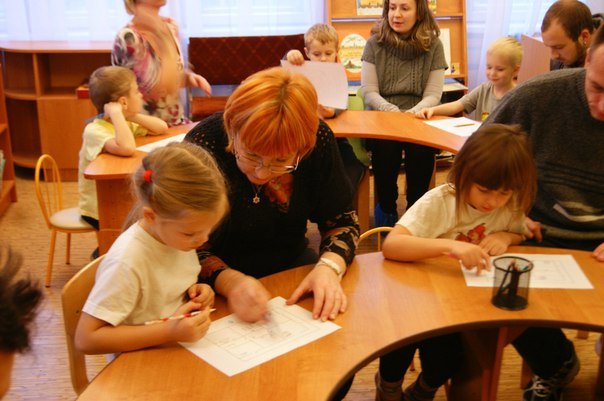 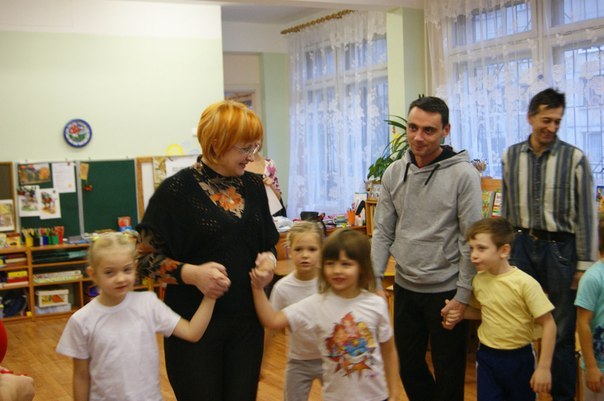 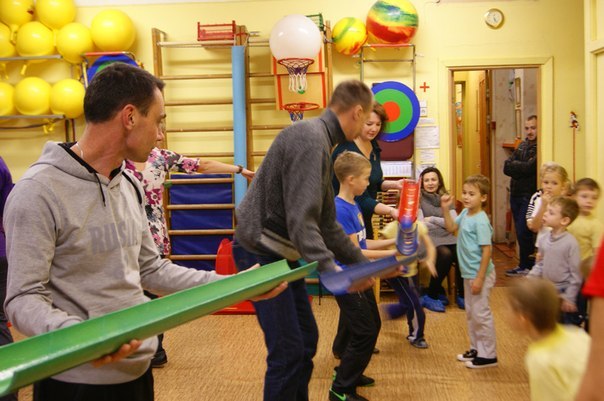 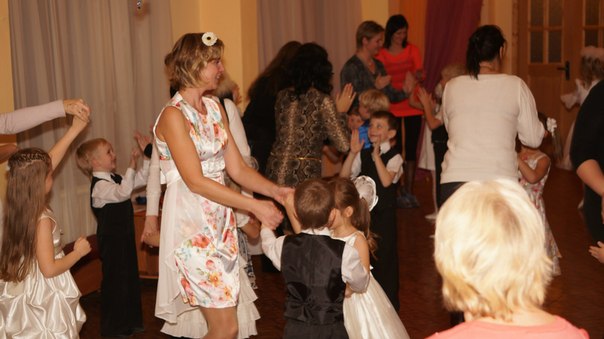 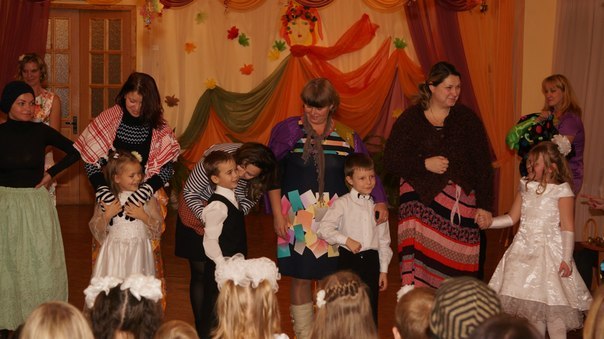 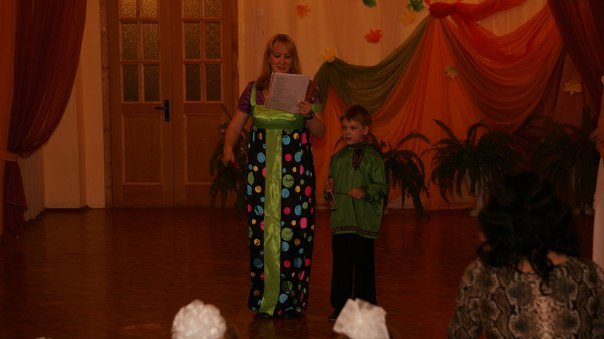 Спасибо за внимание
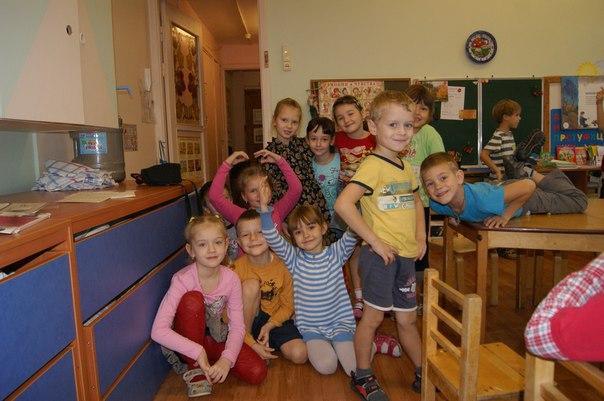